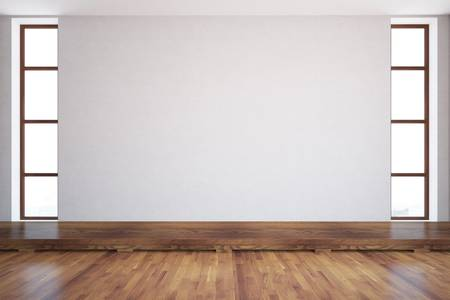 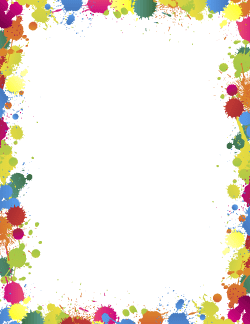 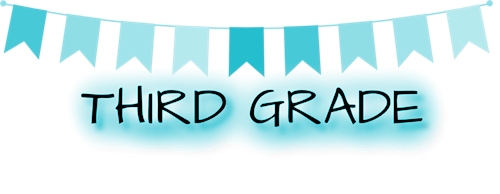 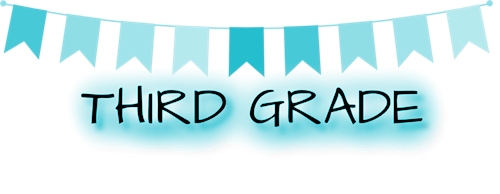 Ms. Falks’s 
Calm Corner
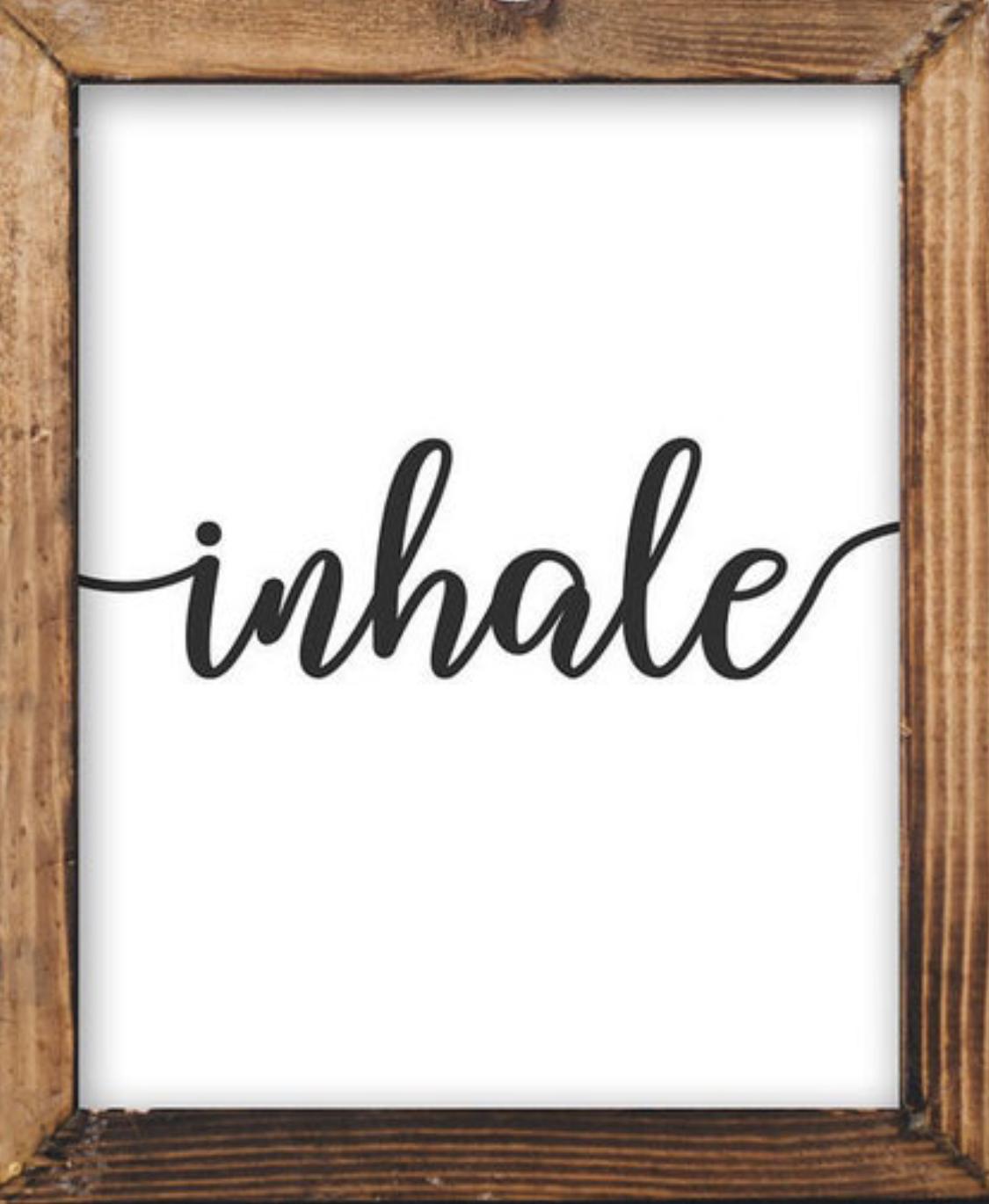 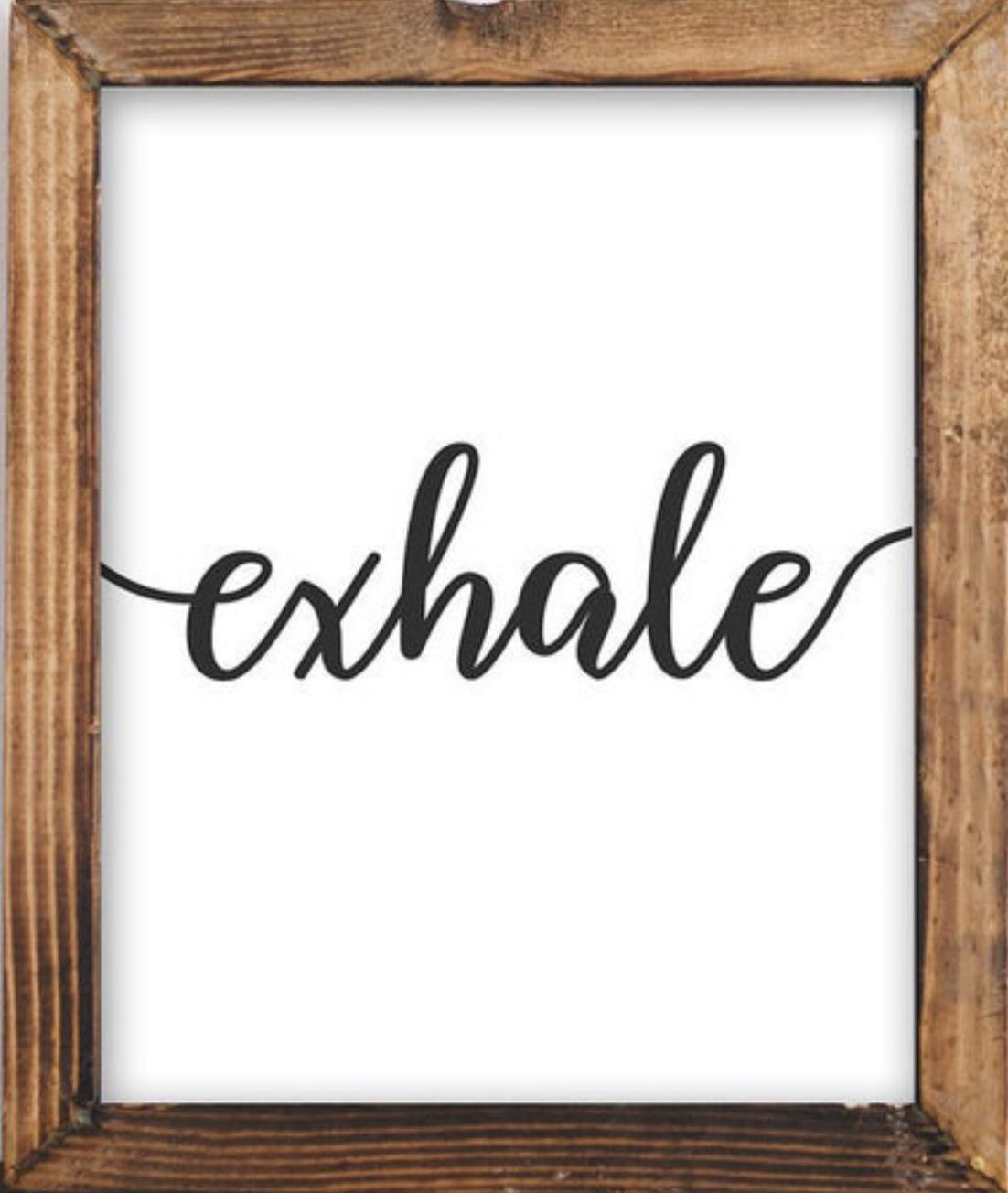 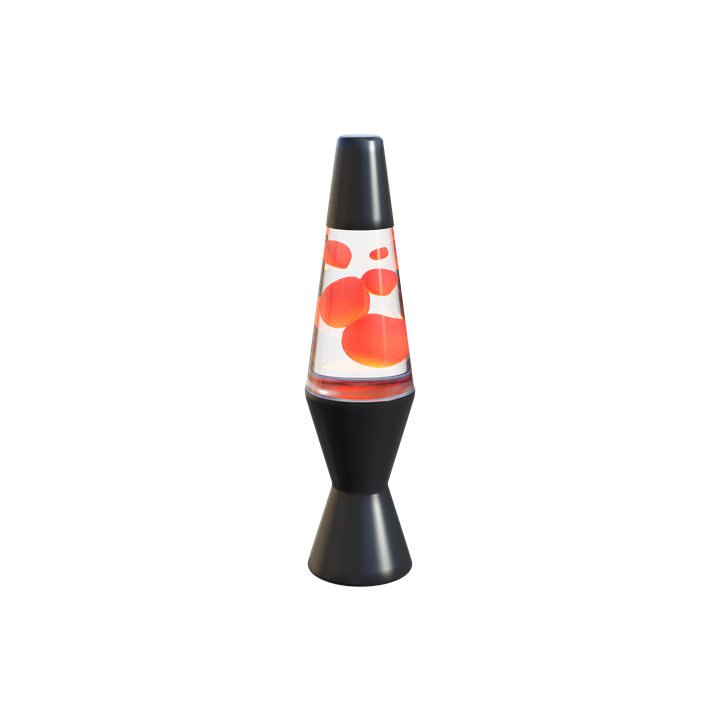 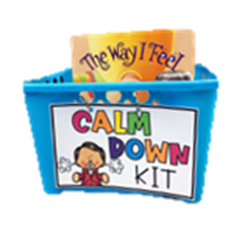 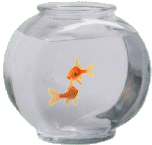 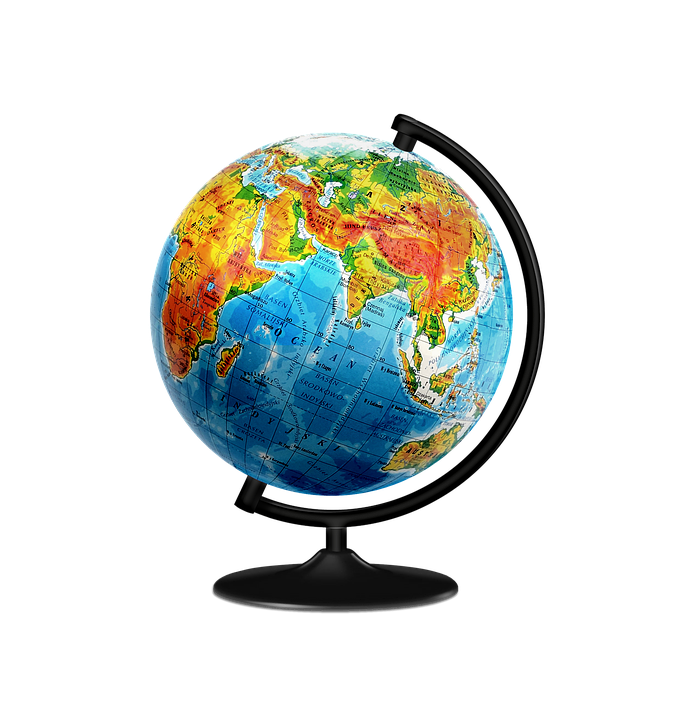 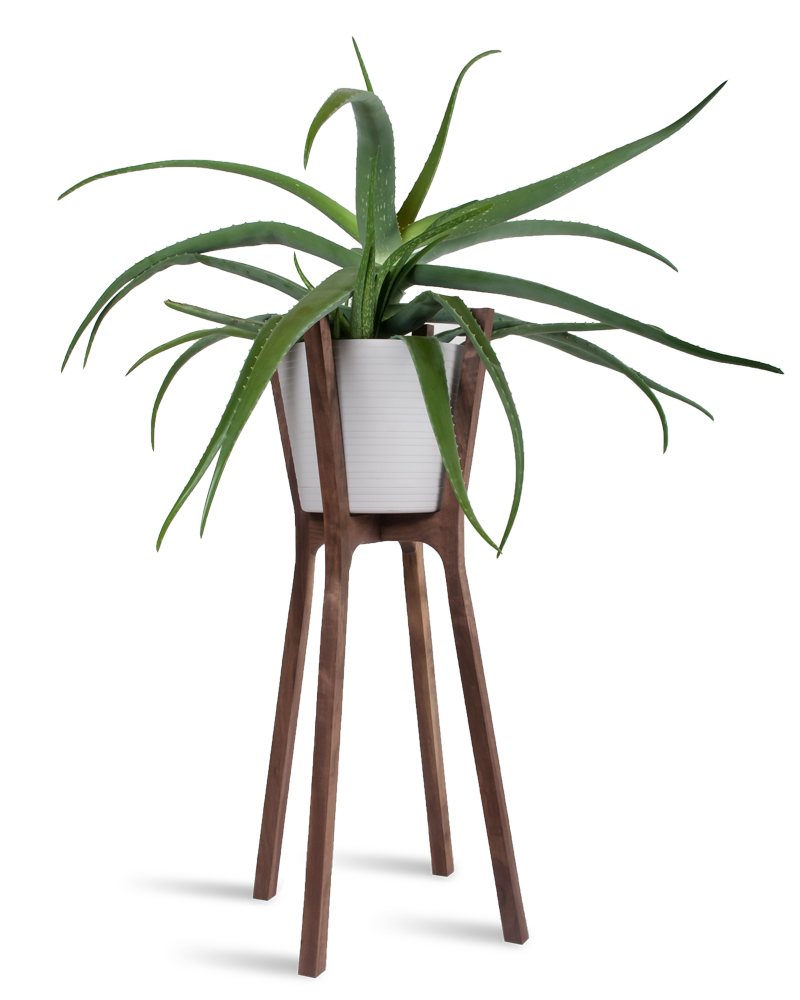 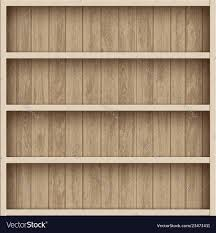 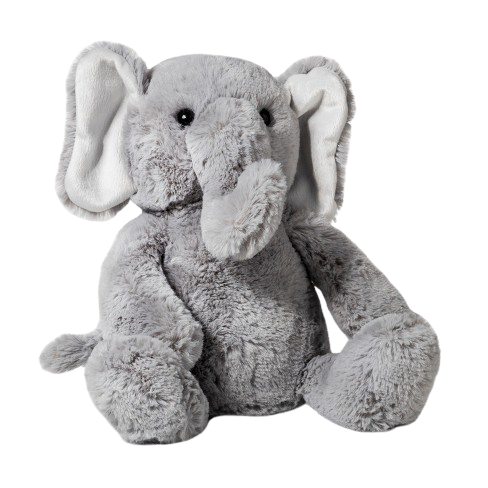 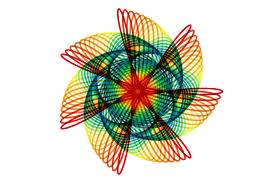 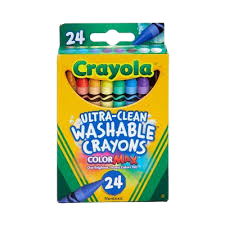 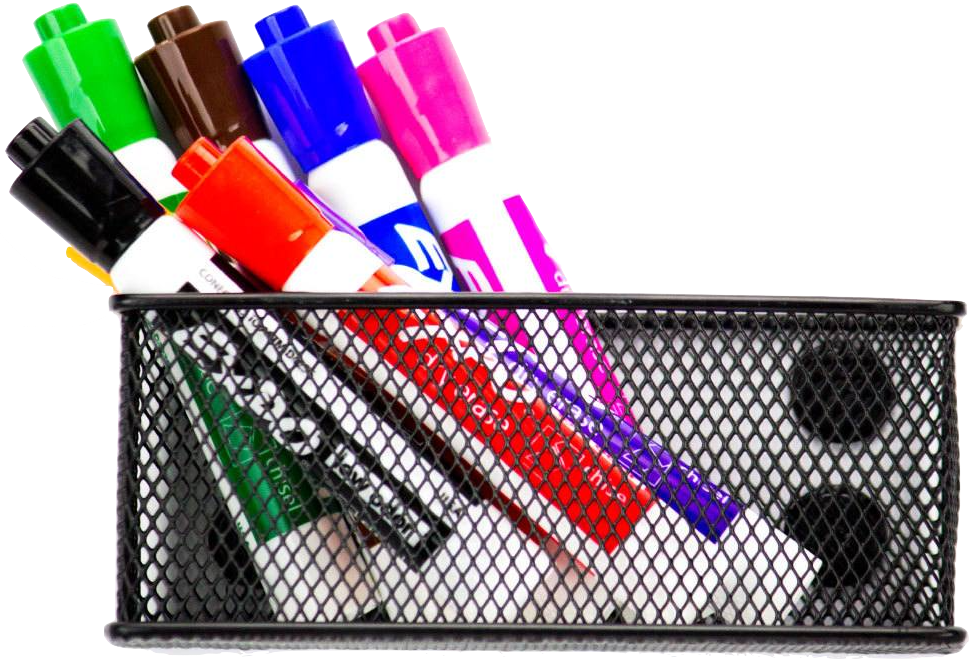 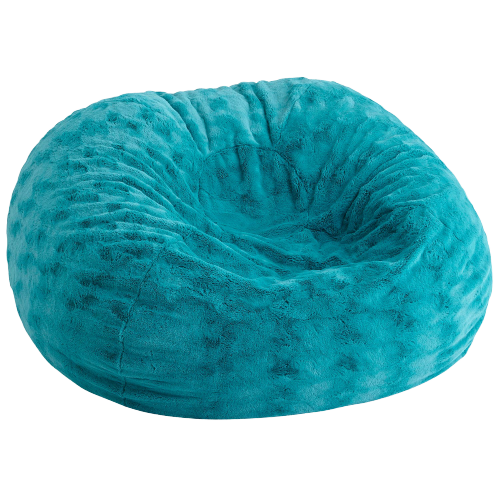 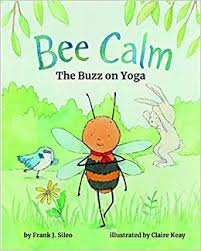 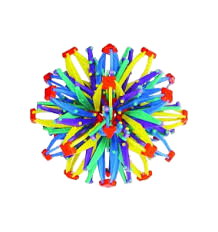 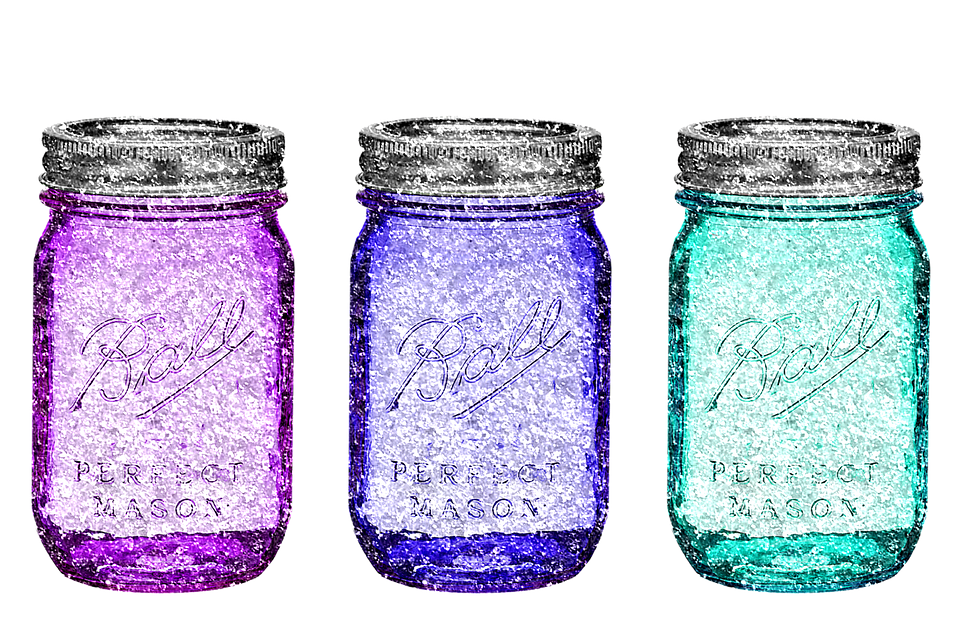 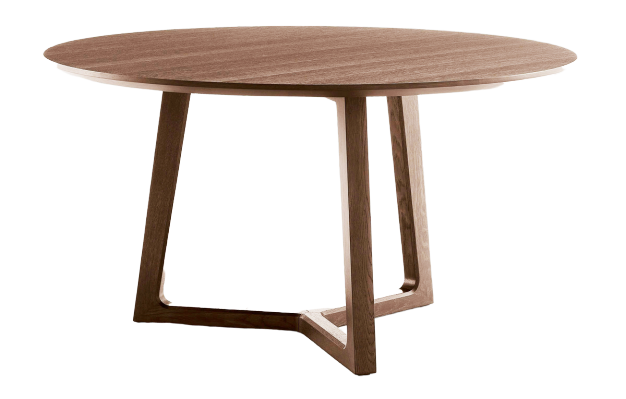 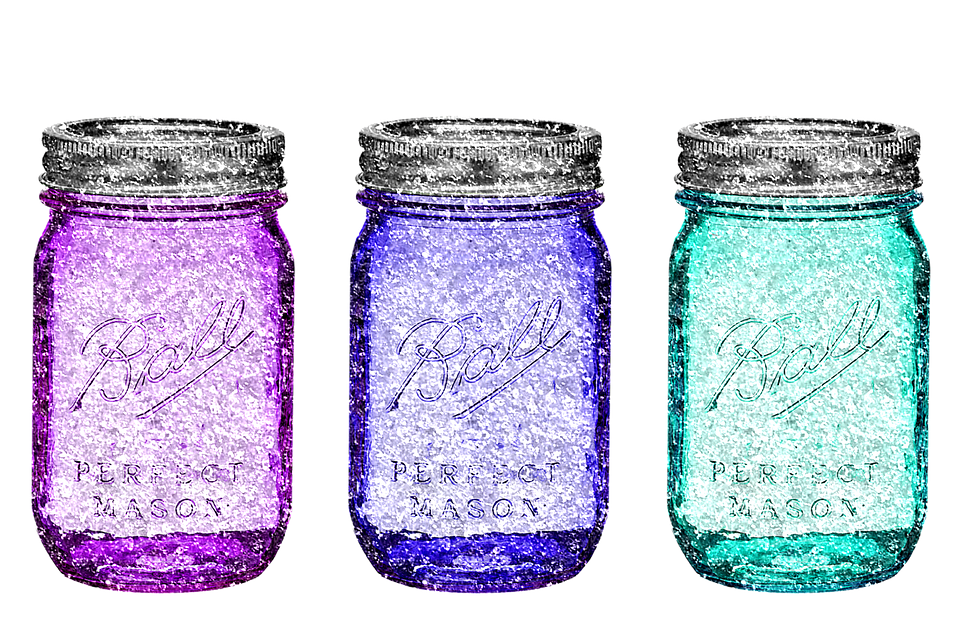 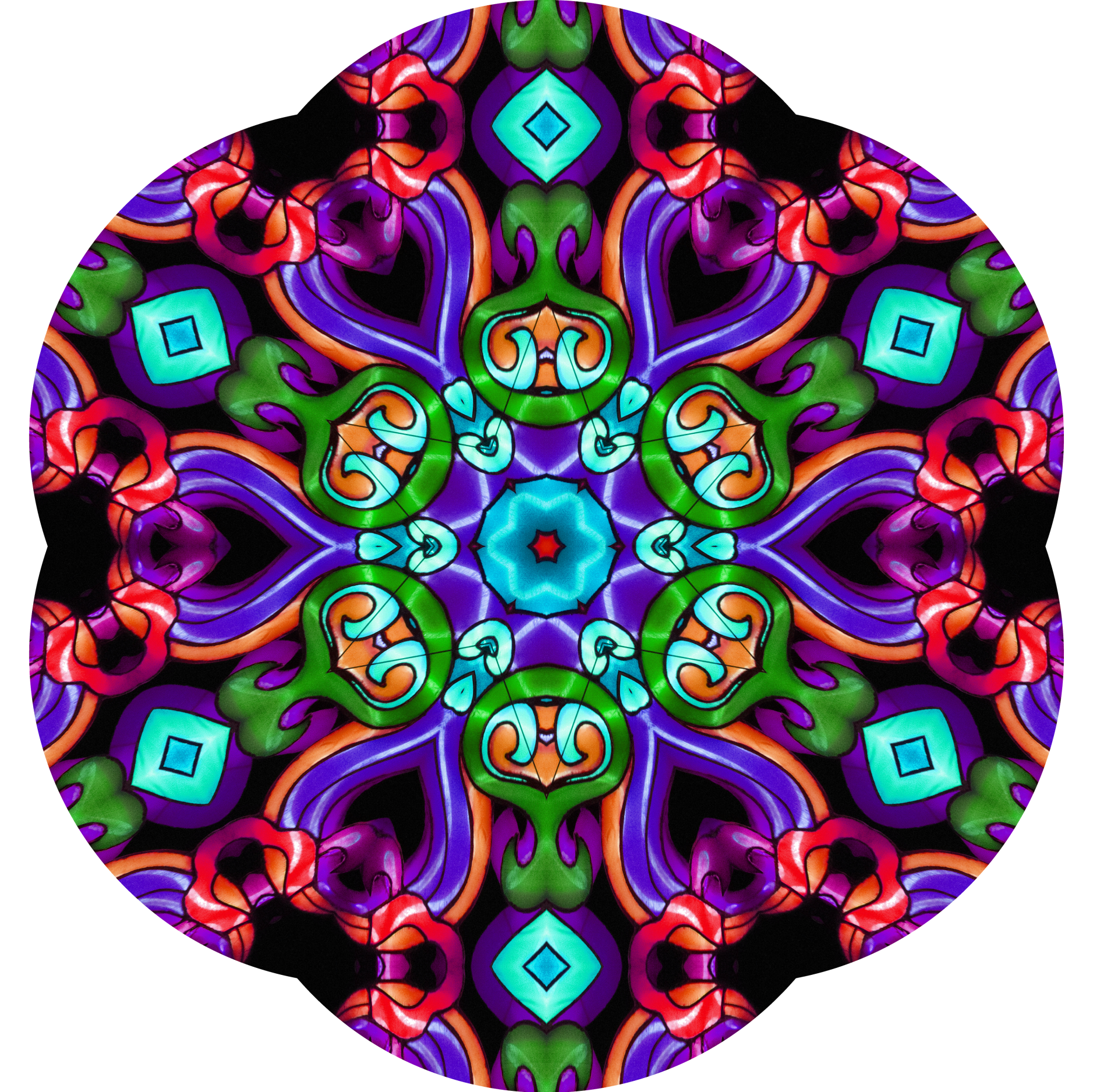 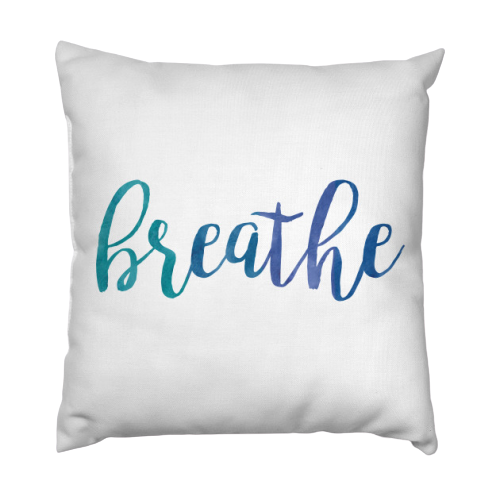 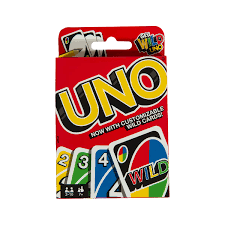 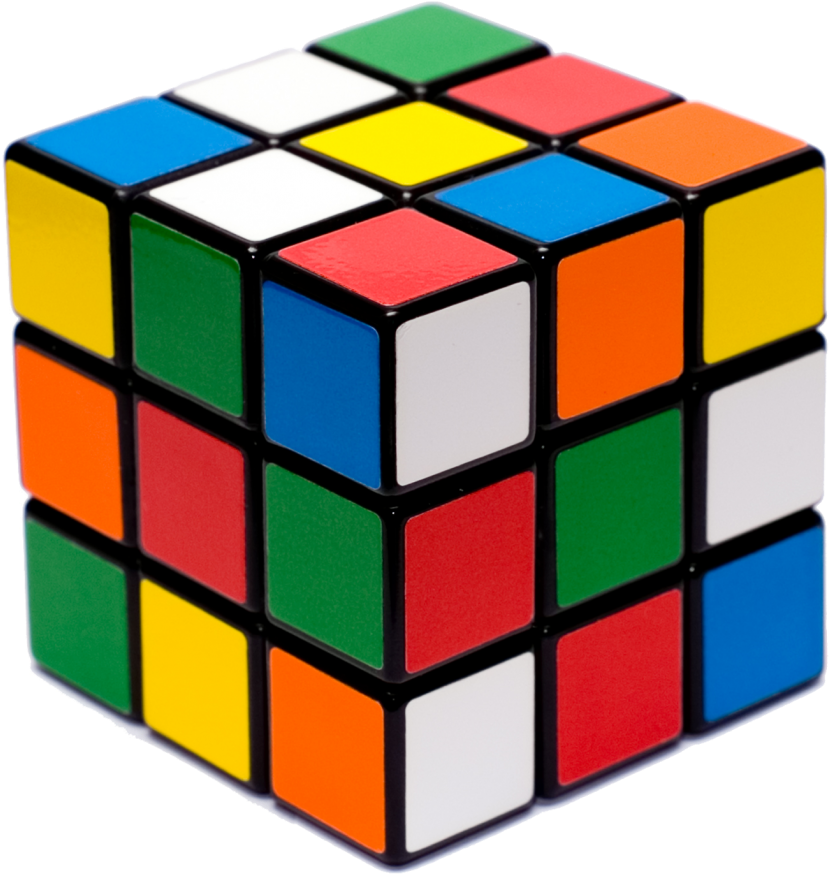 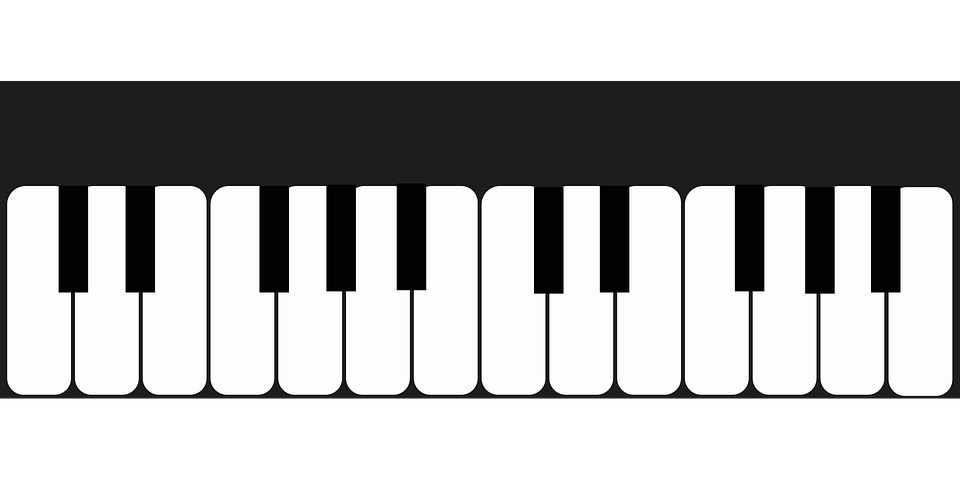 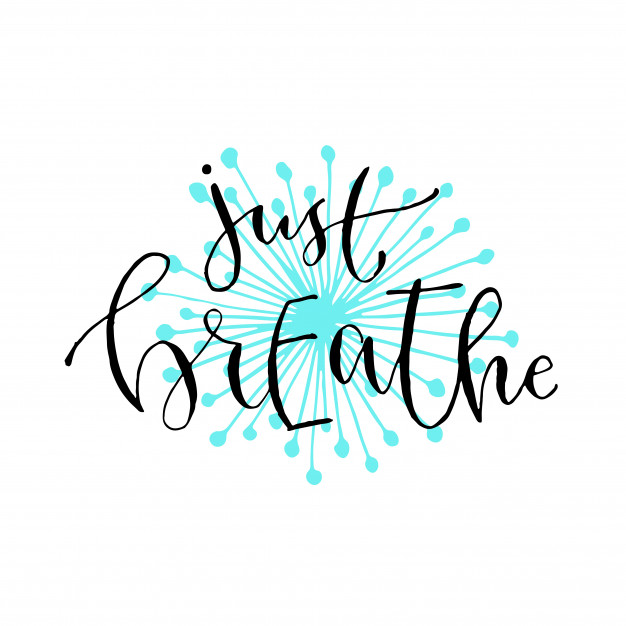 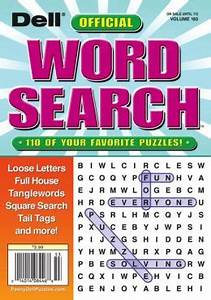 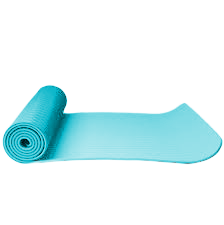